Academic Resources Conference 2018
KNOW YOUR LIBRARY
The Art of Faculty-Librarian Partnerships
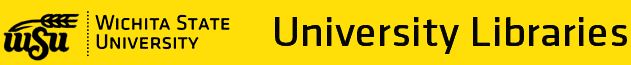 Presented by Nathan Filbert and Aaron Bowen, Research and Instruction Services, University Libraries
KNOW YOUR LIBRARY
Participants in this session will be able to:
Navigate the new University Libraries’ website.
Locate library personnel, resources and services relevant to faculty research, instruction and curricular needs.
Find the subject librarian for the departments you serve, and learn how to embed them into your BlackBoard courses.
Learn about different types of library guides, videos, guided learning objects, and other tutorials your librarian can create for you and teach in the classroom or place into your BlackBoard courses.
Request and add course reserves, books, articles, audio/visual media, and more into your BlackBoard courses.
See different sources of scholarly open access publications, which may help your students avoid needing to buy an expensive textbook.
Gain a (brief) introduction to copyright regulation, and how it relates to the teaching resources you make available to your students
Learn about resources for seeing who has cited you – both via traditional databases and Web-based altmetrics services.
Know Your Library
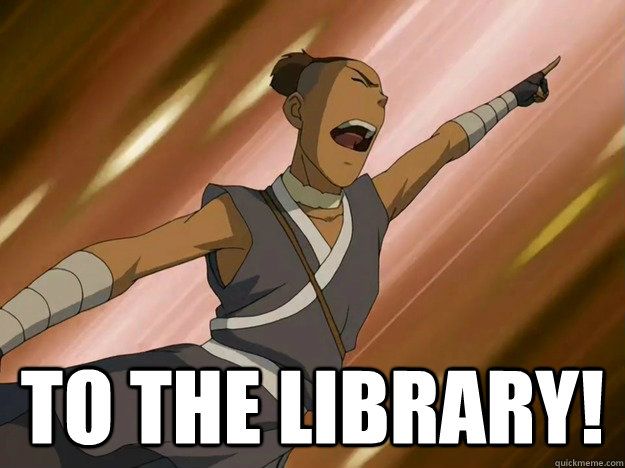 Image courtesy of Teresa Jensen, Library Stuff on Pinterest
https://www.pinterest.com/pin/4574037101804240